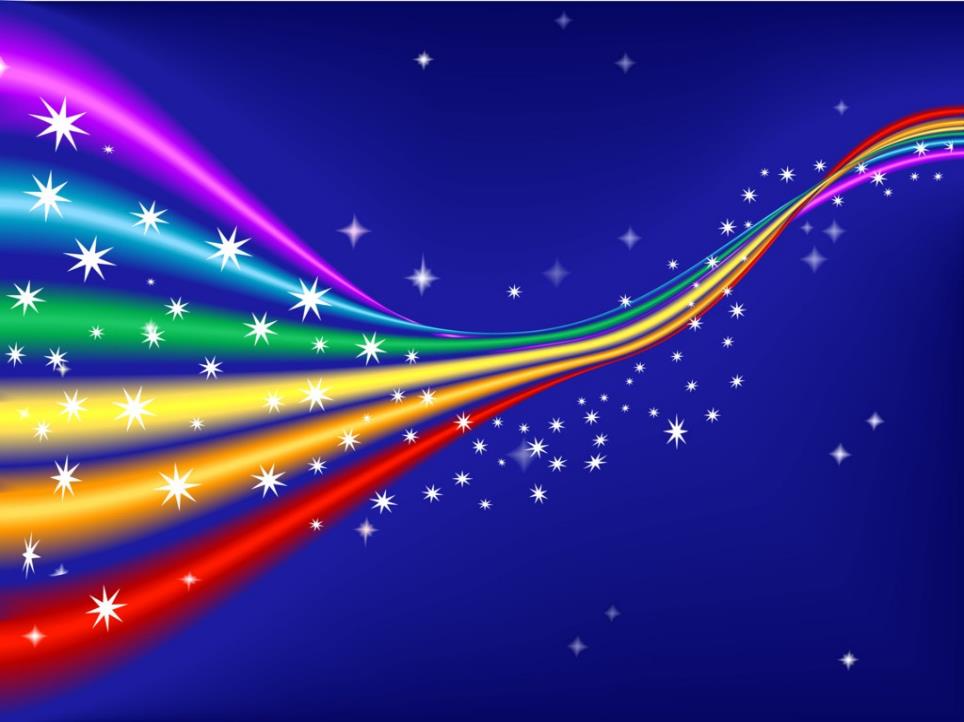 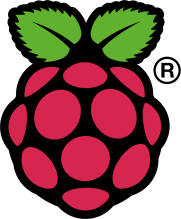 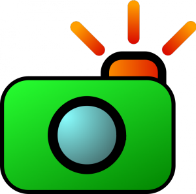 Pi Camera - Spy Camera
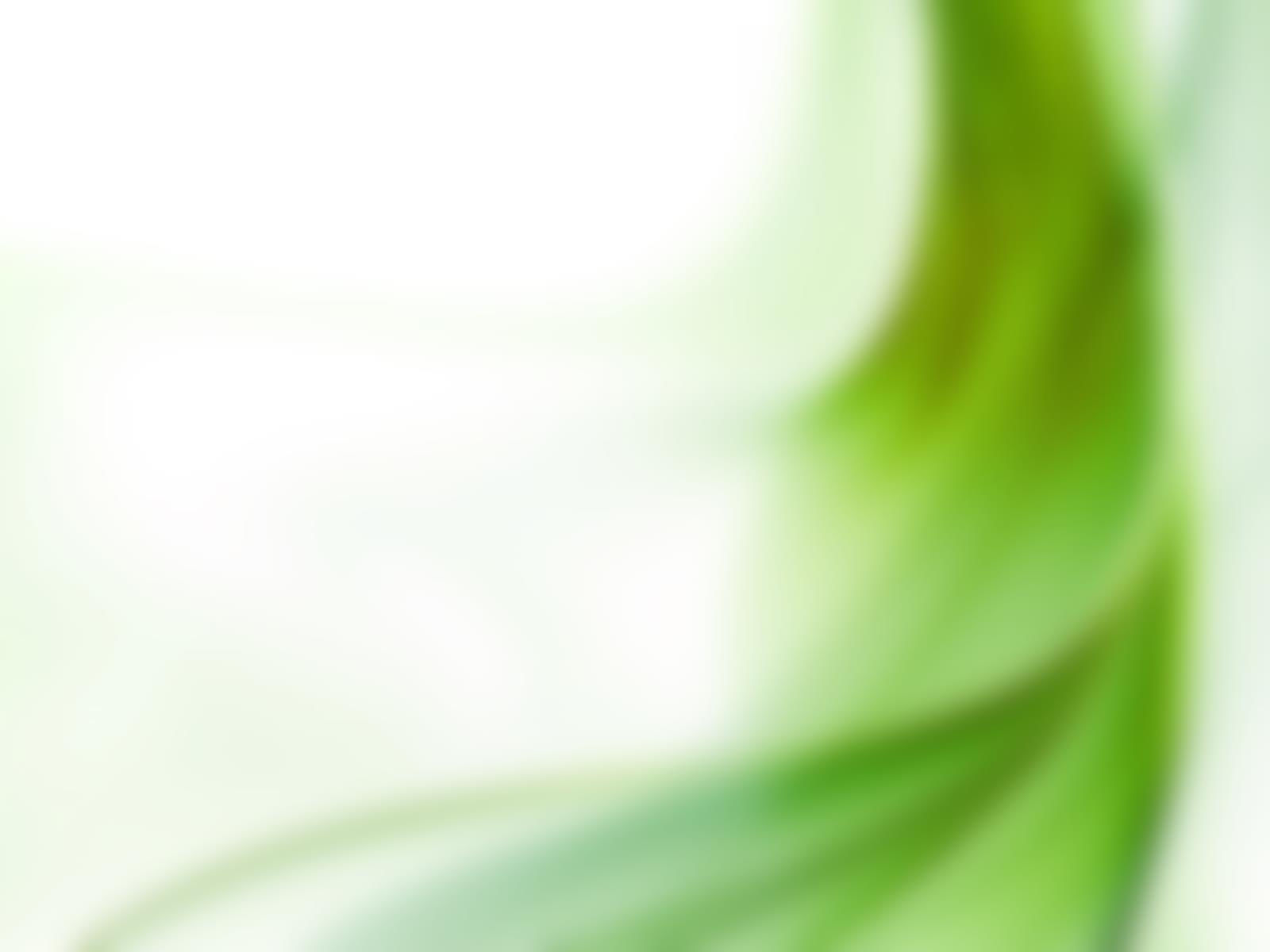 Getting set up
Connect a USB cable to the power
Login with username pi and password raspberry
Load the LX Terminal
At the command prompt enter sudo raspi-config
At the menu, navigate to Enable Camera
Select Enable
Select Finish
Select Yes to reboot
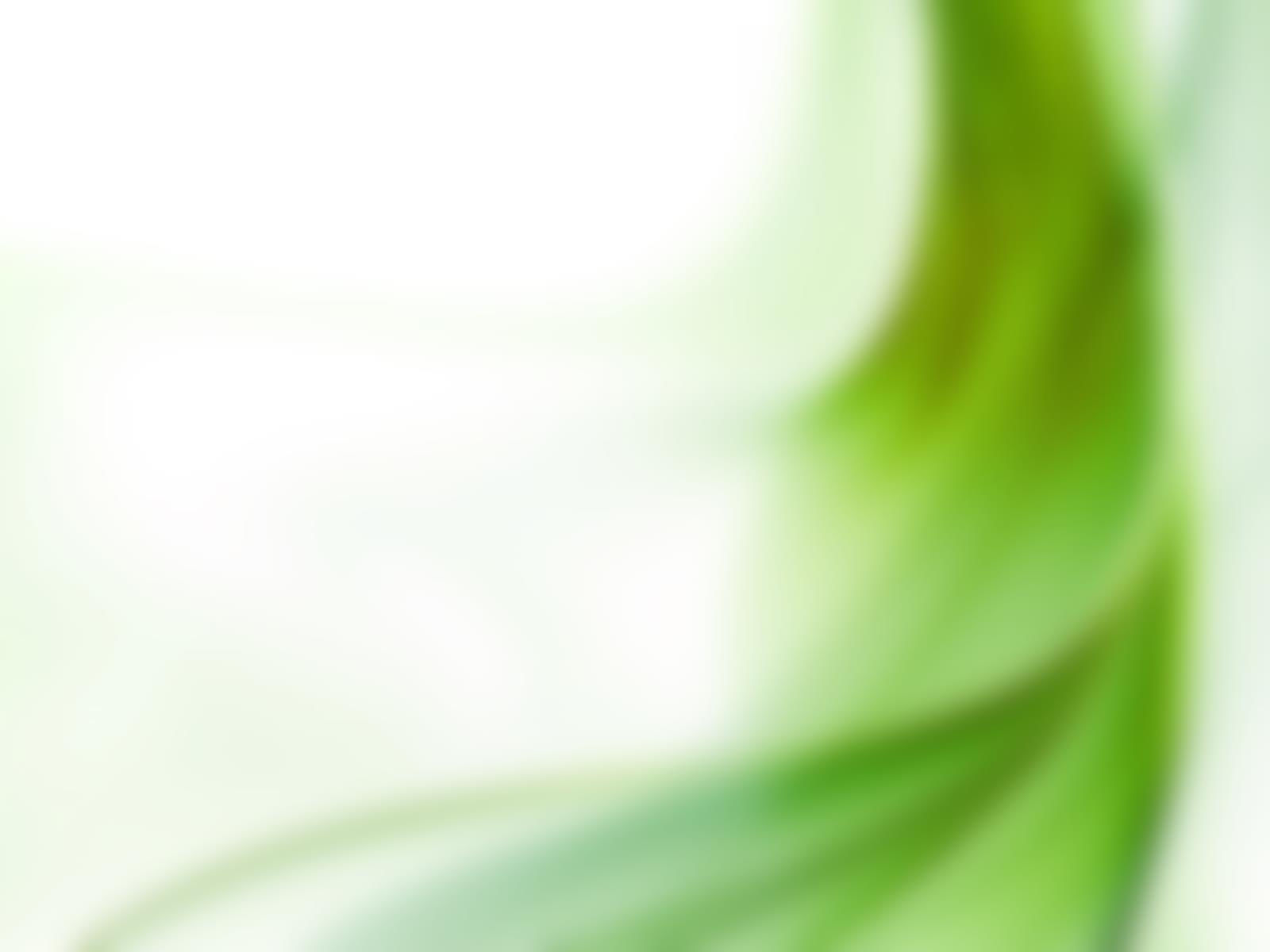 Testing the camera
At the command prompt enter 
	raspistill -o image.jpg

On the screen you should see a preview appear for a few seconds, and then change briefly while the image is captured
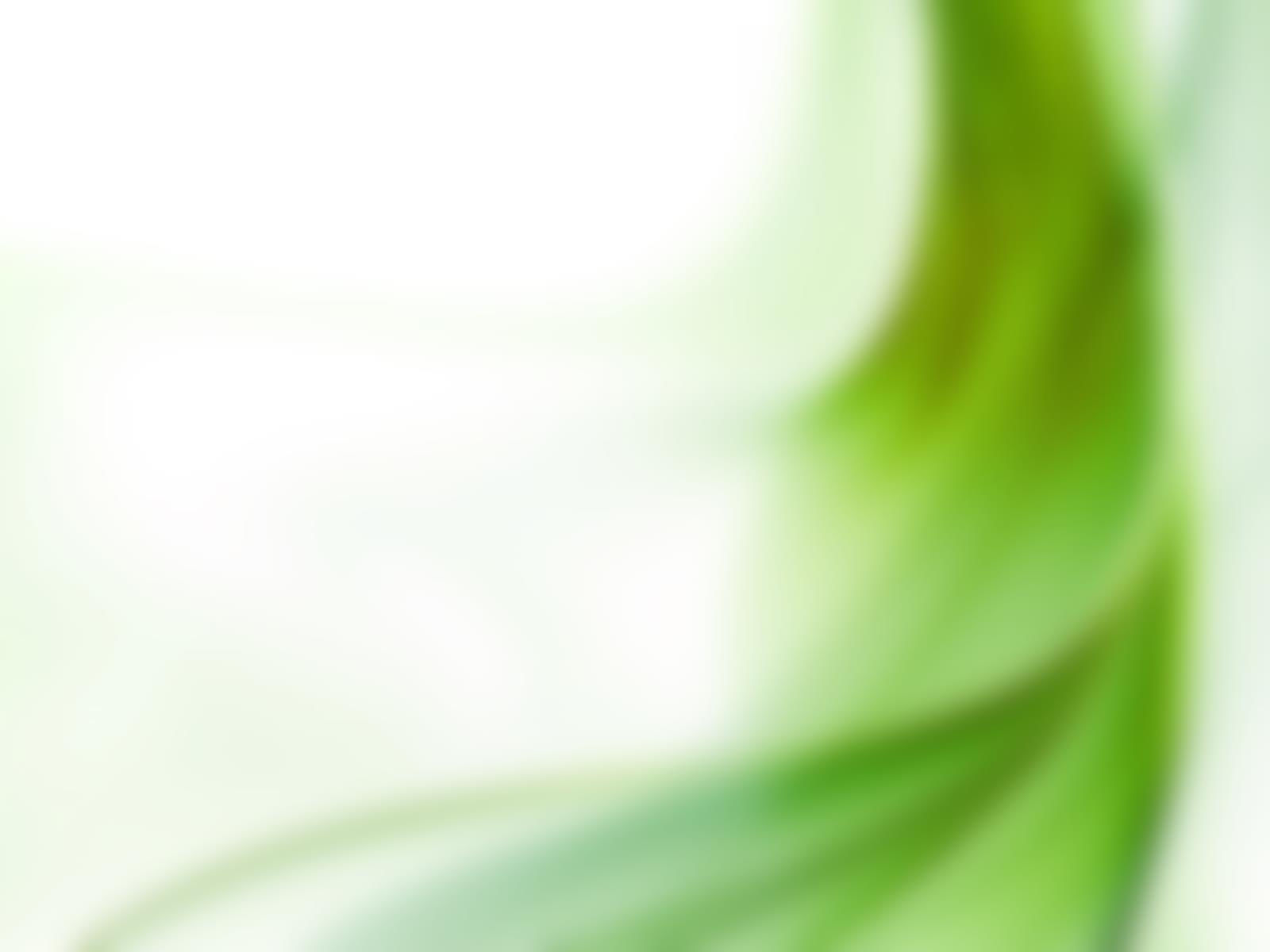 Using Python to Spy
import time
import picamera

with picamera.PiCamera() as camera:
      camera.start_preview()
      time.sleep(5)
      camera.capture('/home/pi/Desktop/image.jpg')
      camera.stop_preview()
Other camera settings
camera.sharpness = 0camera.contrast = 0camera.brightness = 50camera.saturation = 0camera.ISO = 0camera.video_stabilization = Falsecamera.exposure_compensation = 0camera.exposure_mode = 'auto'camera.meter_mode = 'average'camera.awb_mode = 'auto'camera.image_effect = 'none'camera.color_effects = Nonecamera.rotation = 0camera.hflip = Falsecamera.vflip = Falsecamera.crop = (0.0, 0.0, 1.0, 1.0)
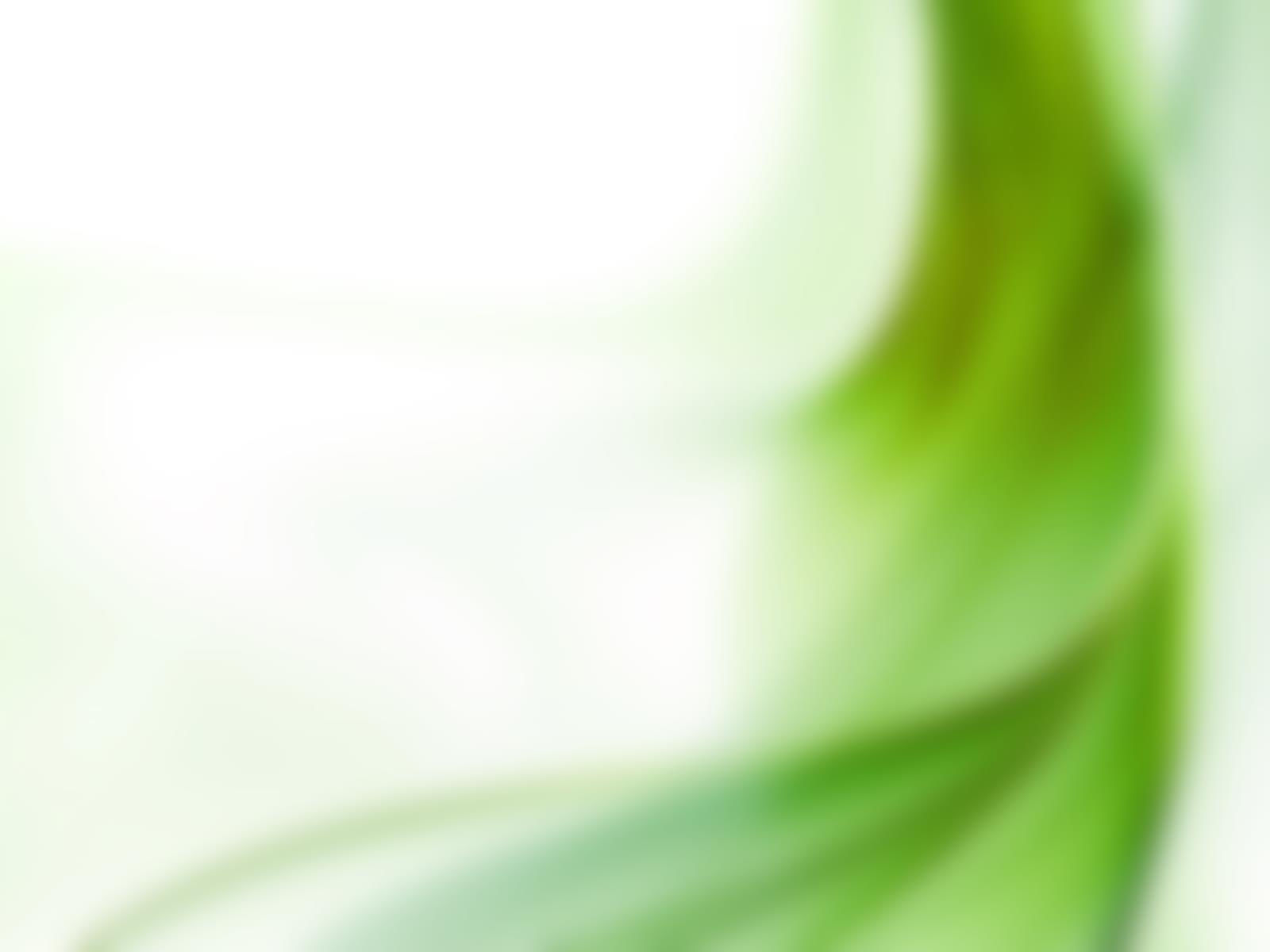 Video Capture
import time
import picamera

with picamera.PiCamera() as camera:
        camera.start_preview()
        camera.start_recording('/home/pi/Desktop/video.h264')
        time.sleep(5)
        camera.stop_recording()
        camera.stop_preview()
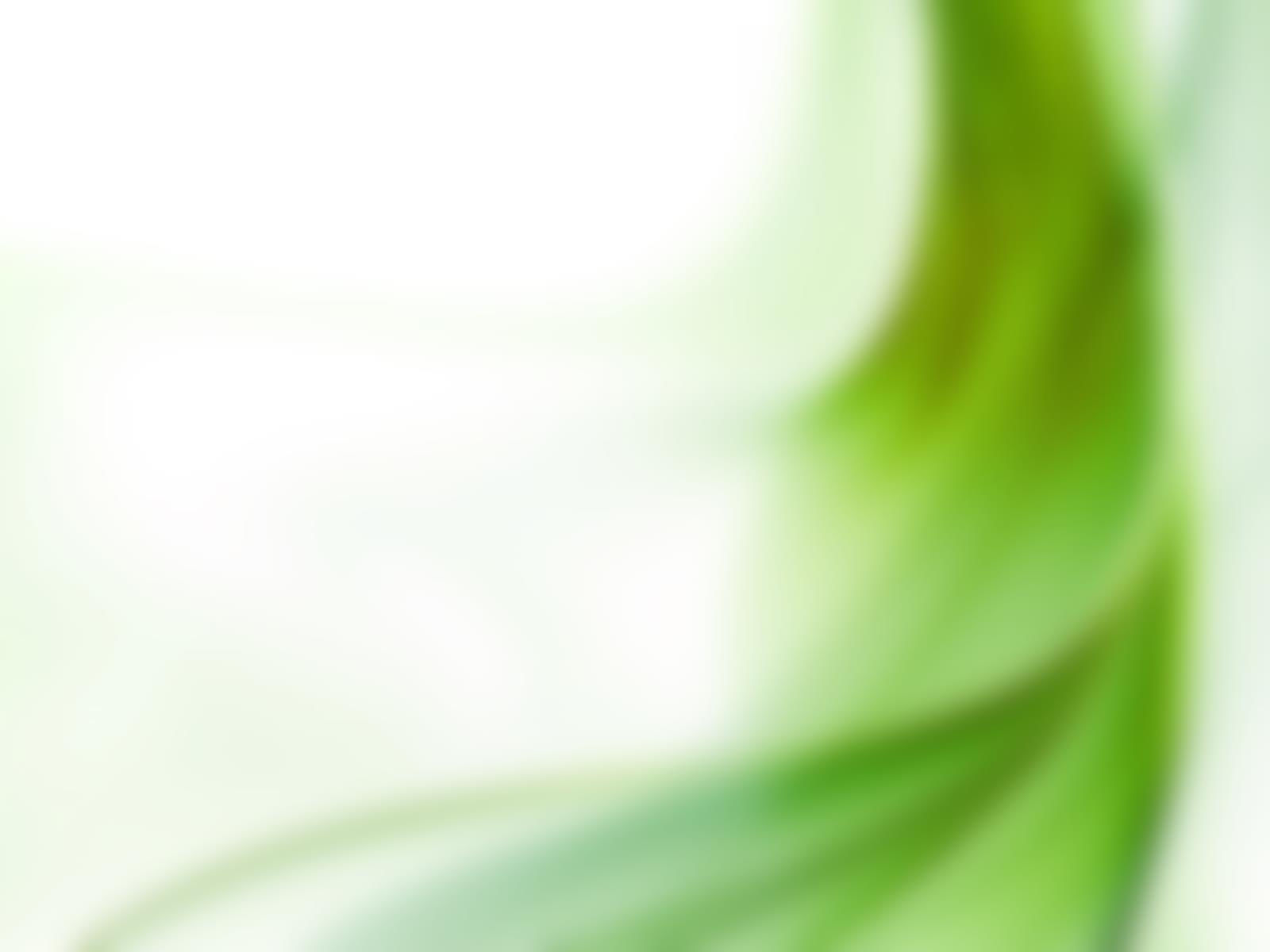 Sl--ow --- Mo
import time
import picamera

VIDEO_DAYS = 5
FRAMES_PER_HOUR = 1
FRAMES = FRAMES_PER_HOUR * 24 * VIDEO_DAYS

def capture_frame(frame):
    with picamera.PiCamera() as cam:
        time.sleep(2)
        cam.capture('/home/pi/Desktop/frame%03d.jpg' % frame)

# Capture the images
for frame in range(FRAMES):
    # Note the time before the capture
    start = time.time()
    capture_frame(frame)
time.sleep(
        int(60 * 60 / FRAMES_PER_HOUR) - (time.time() - start)
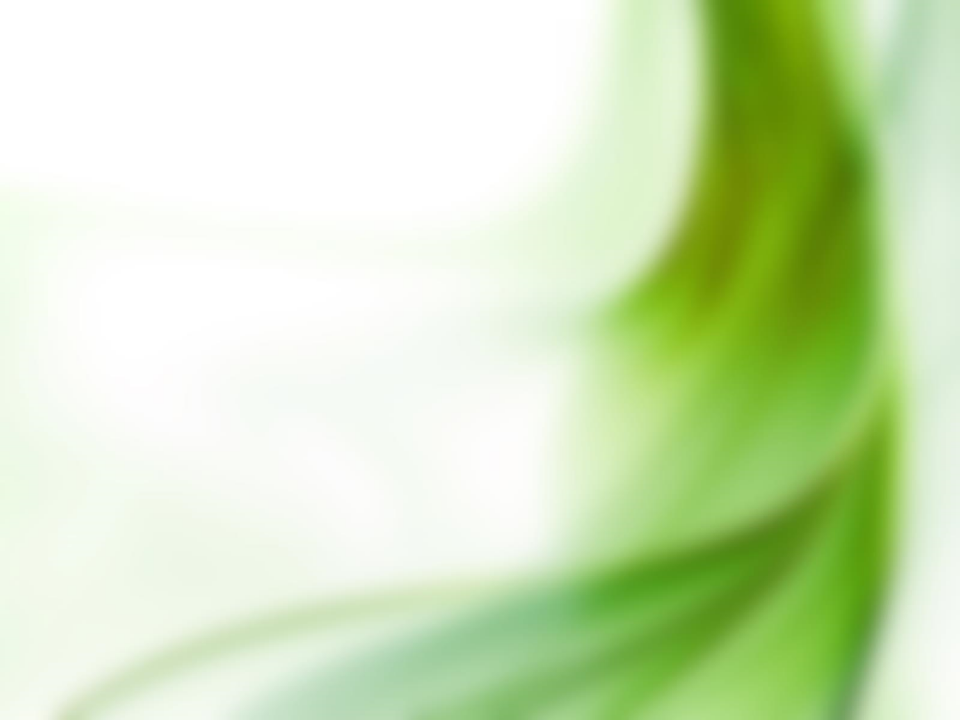 Enter the line into the LX terminal to render the video.ALL ON ONE LINE
ffmpeg -y -f image2 -i
-i /home/pi/Desktop/frame%03d.jpg 
-r 24 -vcodec libx264 -profile 
-profile high -preset
-preset slow /ho /home/pi/Desktop/timelapse.mp4